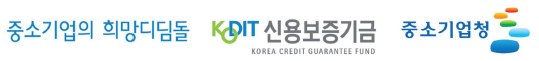 중소기업 사장님들의 든든한 우산
매출채권보험 제도 안내
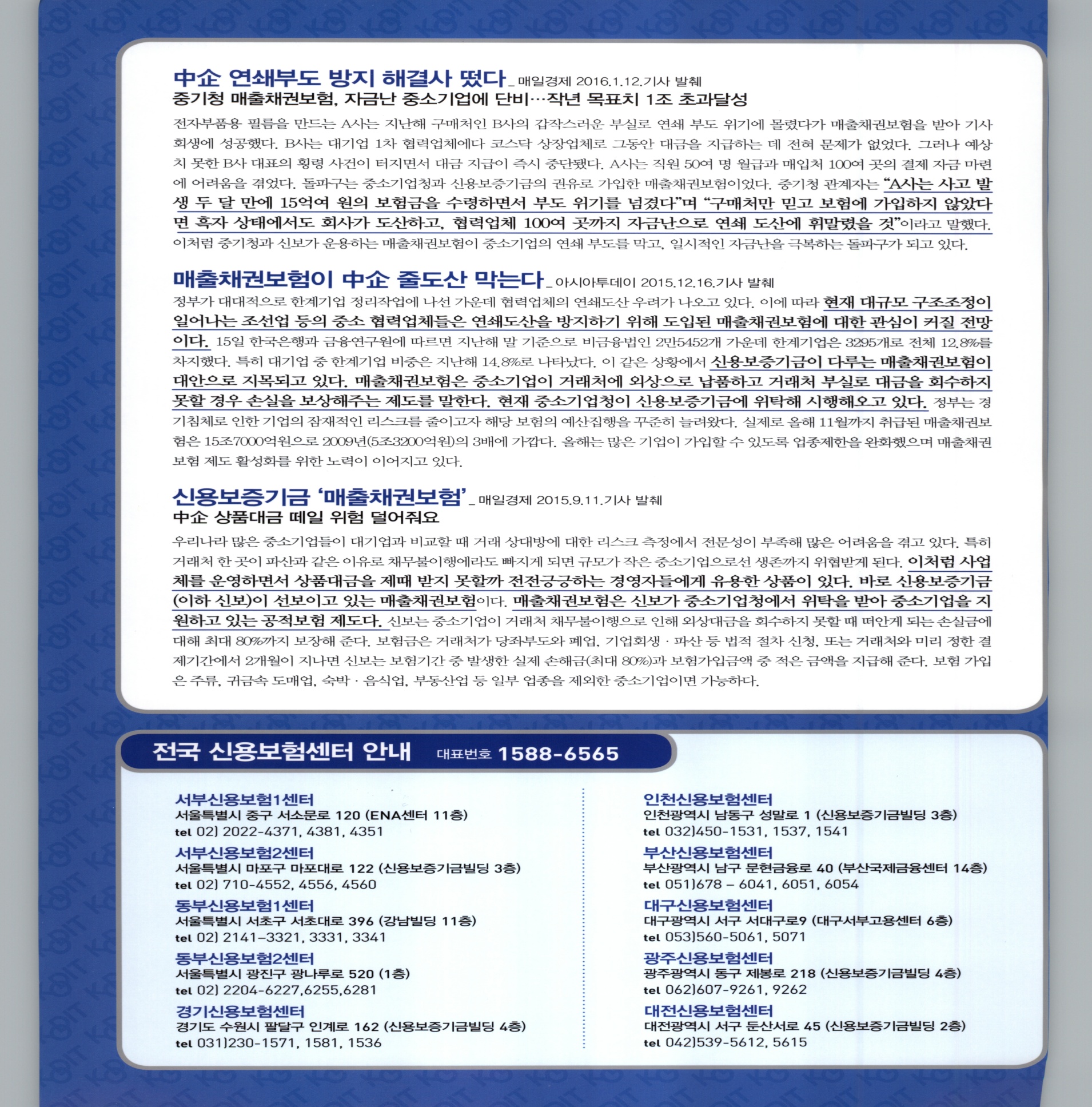 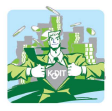 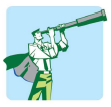 판매위험 보장
사후관리
매출채권보험
4대 효과
가입한 회사는 발생한 미수금의 최대 80%까지 지급받을 수
있습니다.
가입 거래처를 1년간 모니터링 하고 이상 징후가 확인되면
신속하게 알려드립니다.
안전한 담보를 기반으로 장기간 외상거래를 더 활발하게 하여
매출 증대를 기대할 수 있습니다.
보험가입된 매출채권에 대하여 외담대 이용시 은행내규에 따라 우대금리를 받을 수 있습니다.
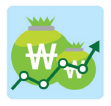 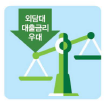 매출증대
대출금리 우대
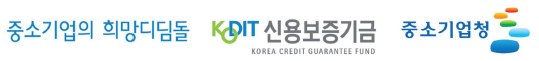 [매출채권보험 구조도]
매출채권보험은 중소기업이 거래처에 외상판매하고, 외상대금을 회수하지 못할 때 발생하는 손실금을 신용보증기금이 지급하여 드리는 공적보장제도 입니다.
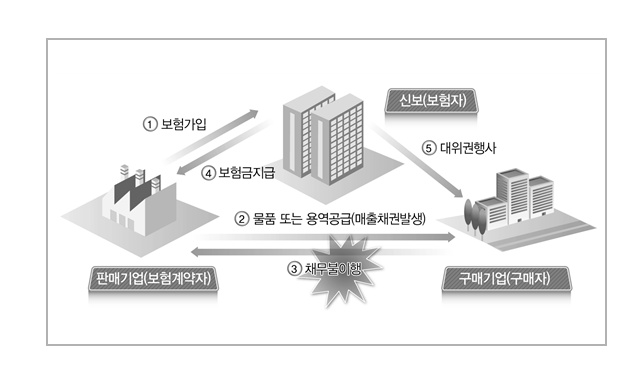 [창업성장 매출채권보험 이용조건]
[창업성장 매출채권보험 상품종류]
기업의 특성에 맞춰 전문 설계사가 상품을 추천하여 드립니다.
신용보증기금 인천영업본부 팀장 홍성연,임택규,황정일,이창권
Tel : 032-450-1546(~31,37,41) Fax. : 0505-071-3556, E : tklim@kodit.co.kr
인천시 남동구 성말로1, 3층 (구월동, 신용보증기금)